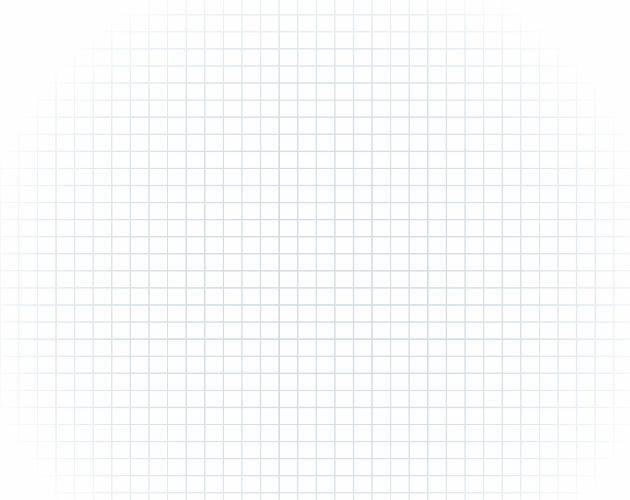 п27.Понятие многогранникап30.Призма
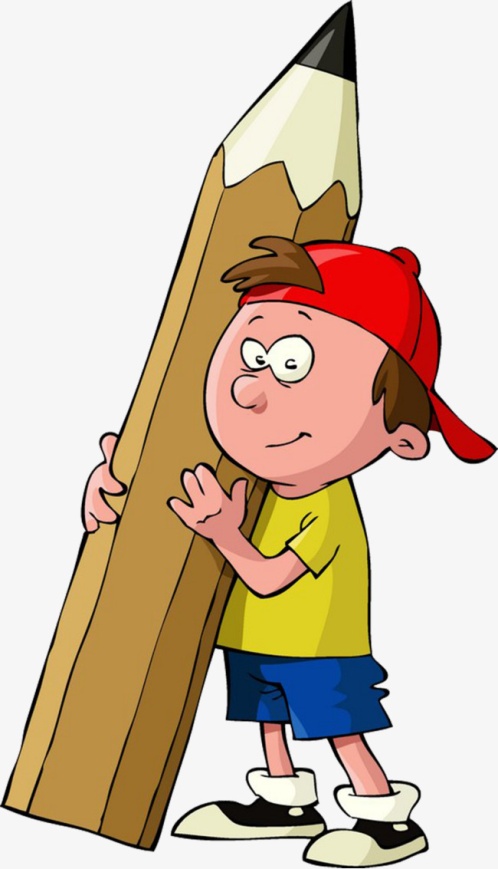 Геометрия, 10 класс
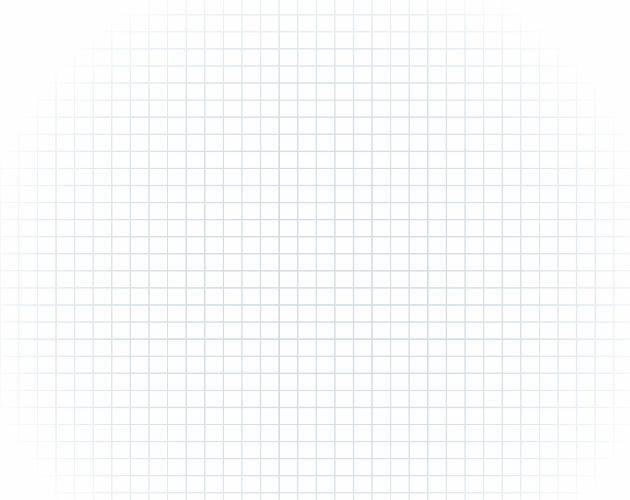 План
Определение многогранника
Элементы многогранника
Выпуклые и невыпуклые многогранники
Определение призмы
Элементы призмы
Высота призмы
Название и обозначение призмы
Прямая и наклонная призмы
Свойства призмы
Правильная призма
Теорема о площадь боковой поверхности прямой призмы
Полная поверхность призмы
Сечения призмы
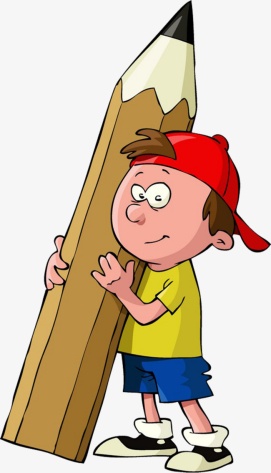 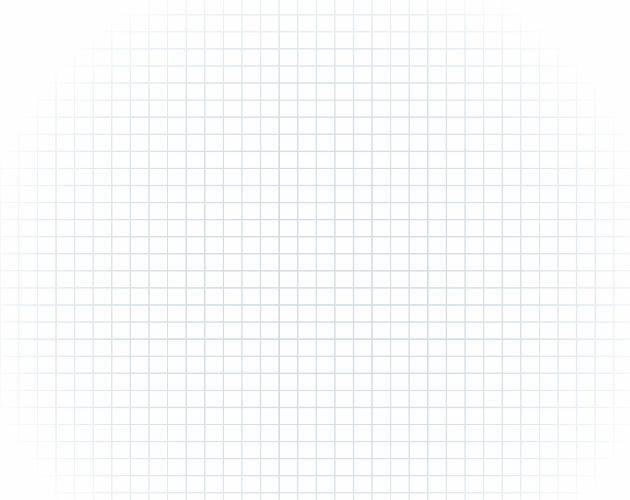 Определение многогранника
Тетраэдр – поверхность, составленная из четырех треугольников.
Параллелепипед – поверхность, составленная из шести параллелограммов.
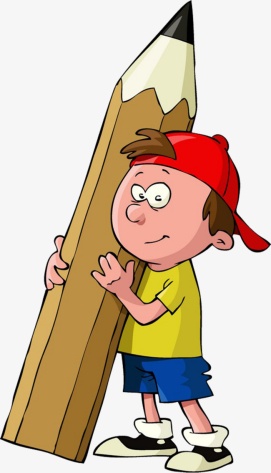 Многогранником или многогранной поверхностью 
называется поверхность, составленную из многоуголь-
ников и ограничивающую некоторое геометрическое тело.
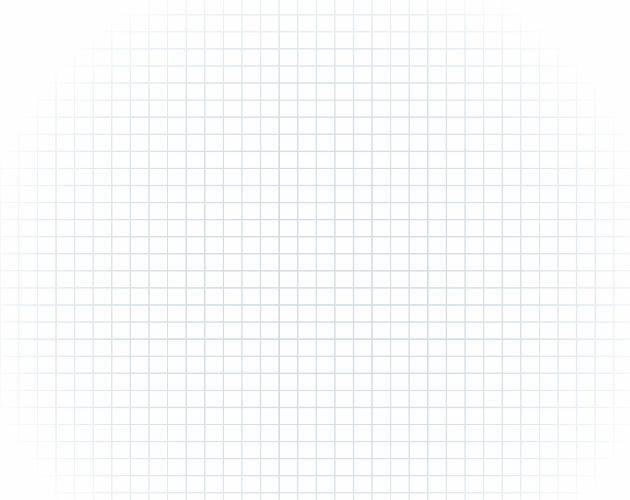 Элементы многогранника
Многоугольники, из которых составлен многогранник, называются гранями.
Стороны граней называются ребрами, а концы ребер – вершинами.
Отрезок, соединяющий две вершины, не принадлежащие одной грани, называется диагональю многогранника.
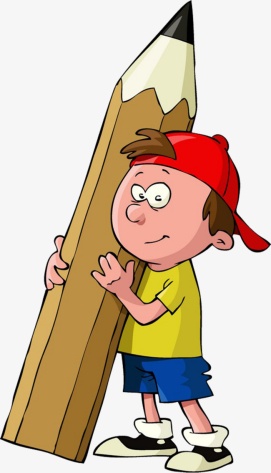 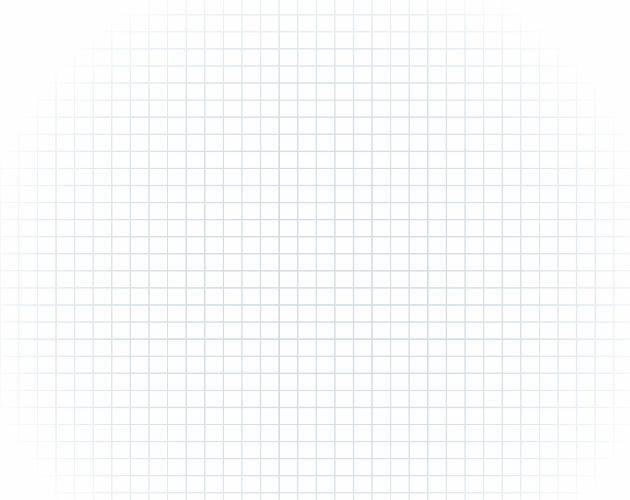 Выпуклые и невыпуклые многогранники
Выпуклый 
многогранник
Невыпуклый многогранник
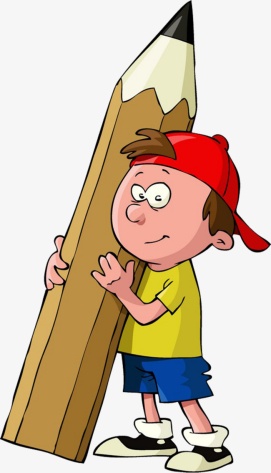 Многогранник называется выпуклым, если он расположен по одну сторону от плоскости каждой его грани.
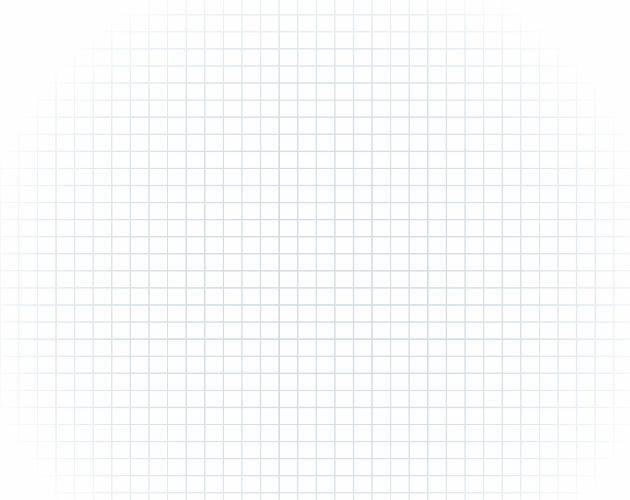 Определение призмы
Призмой  называется многогранник, составленный из двух равных многоугольников A1A2…An и B1B2…Bn, расположенных в параллельных плоскостях, и  n  параллелограммов.
В5
В4
В1
В3
В2
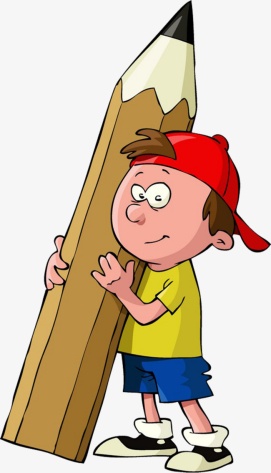 A5
A4
A1
A3
A2
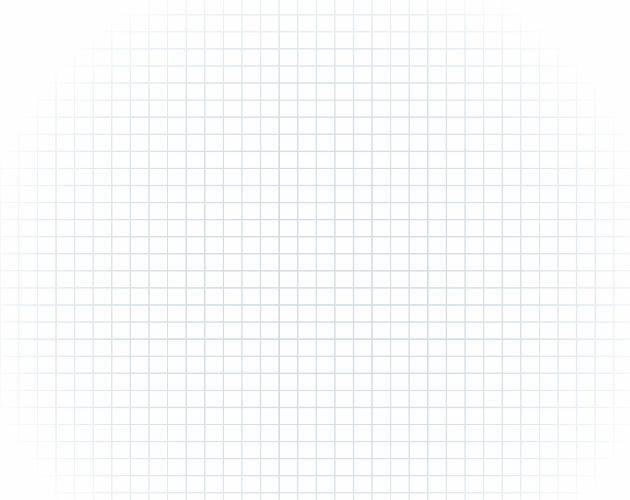 Элементы призмы
В4
В5
Многоугольники 
А1А2…Аn  и  В1В2…Вn  – основания призмы.
В1
В3
В2
В4
В5
A5
A4
В1
В3
A1
A3
В2
A2
A5
A4
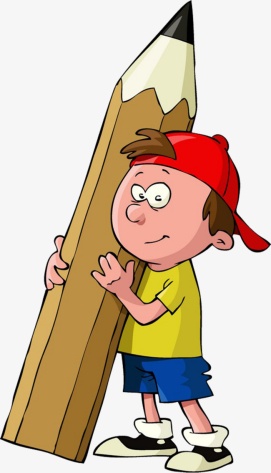 Параллелограммы А1В1В2В2,  А2В2В3А3 и т.д. боковые грани призмы.
A1
A3
A2
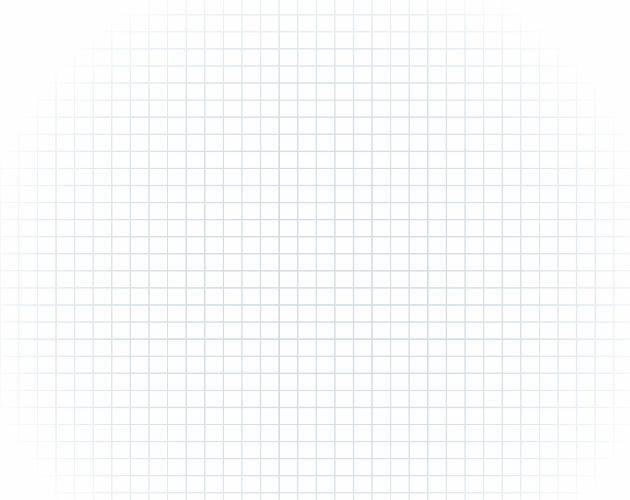 В4
В5
Отрезки A1B1, A2B2, … , AnBn называются боковыми ребрами призмы.
В1
В3
В2
A5
A4
В4
В5
A1
A3
В1
В3
A2
В2
Вершины многоугольников A1A2 … An и B1B2…Bn называются вершинами  призмы
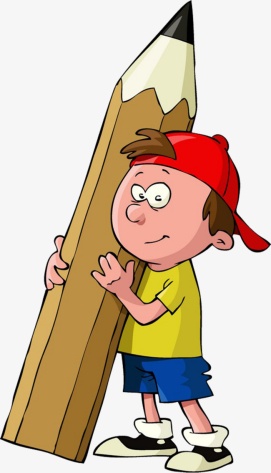 A5
A4
A1
A3
A2
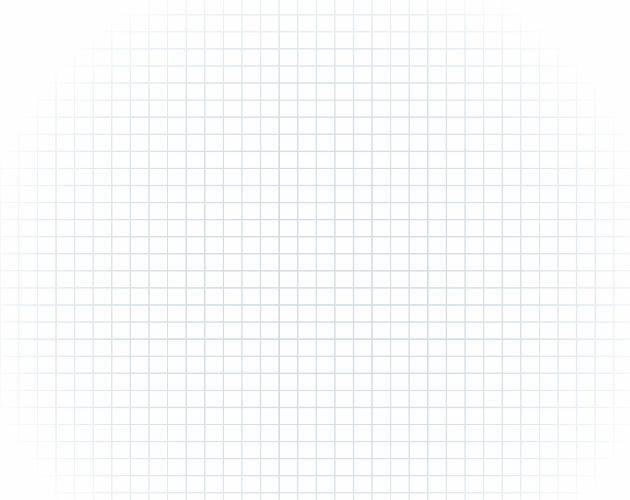 Высота призмы
В5
В4
В1
В3
В1Н ⊥(А1А2А3)
В2
В3К ⊥(А1А2А3)
A5
A4
A3
A1
Н
К
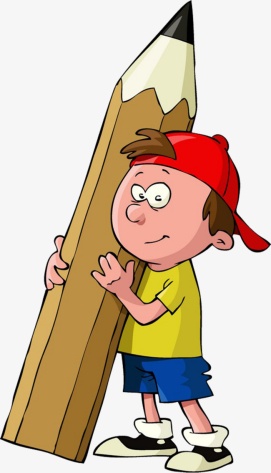 A2
Перпендикуляр, проведенный из какой-нибудь точки одного основания к плоскости другого основания, называется высотой призмы.
ребро основания
верхнее основание
вершина
боковое ребро
боковая грань
диагональ
нижнее основание
высота
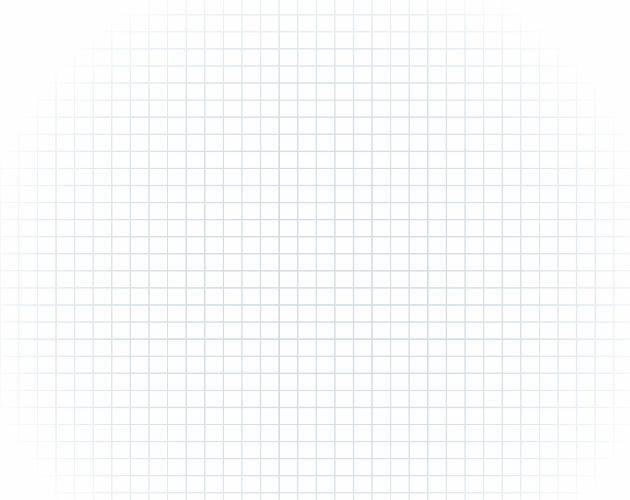 Элементы призмы
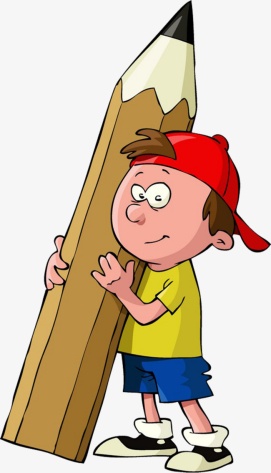 Название и обозначение призмы
А1А2А3В1В2В3  -треугольная призма
А1А2А3А4В1В2В3В4  - 4-угольная призма
А1А2…АnВ1В2…Вn  - n-угольная призма
Если в основании призмы лежит треугольник, то призма называется треугольной, если в основании лежит 4-угольник, то призма называется 4-угольной, 5-угольной,… n-угольной.
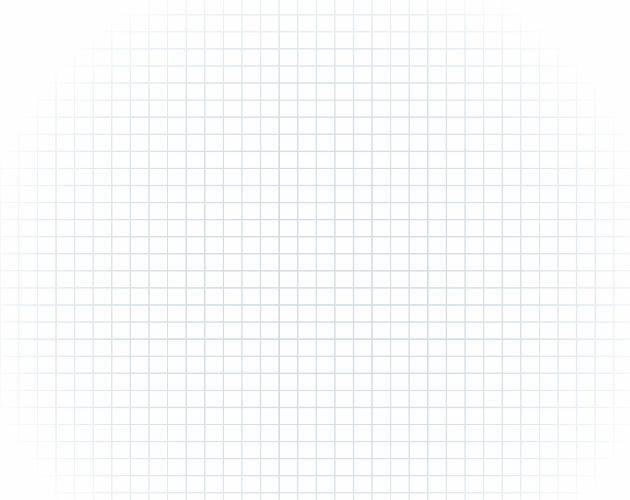 Виды призм
Прямая
Наклонная
В5
В4
В5
В4
В1
В3
В3
В1
В2
В2
A5
A4
A4
A5
A1
A3
A1
A3
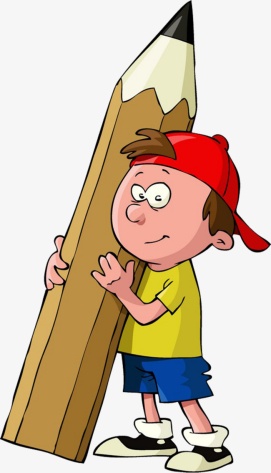 A2
A2
Если боковые ребра призмы перпендикулярны к основаниям, то призма называется прямой.
В противном случае призма является наклонной.
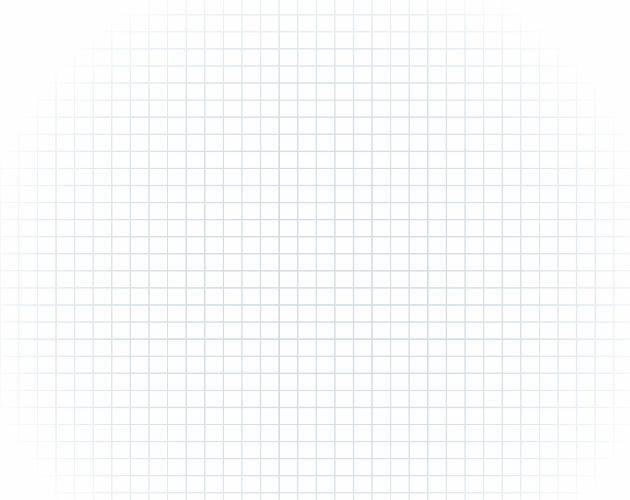 В прямой призме высота равна длине бокового ребра.
В наклонной призме высота не равна длине бокового ребра.
h
h
l
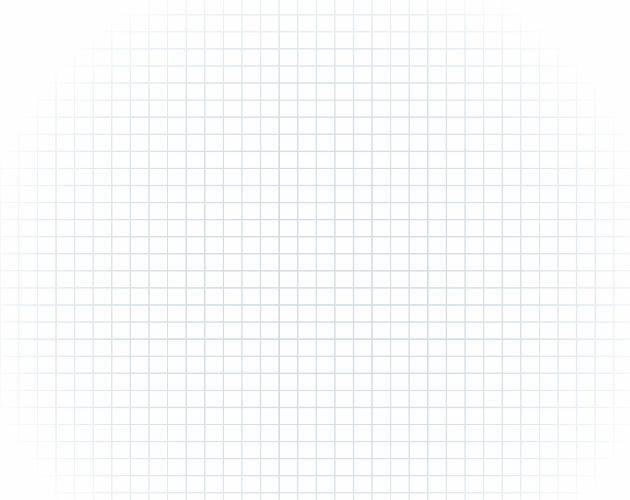 Свойства призмы
Основания призмы равны
Основания призмы лежат в параллельных плоскостях
У призмы боковые рёбра параллельны и равны
Любая боковая грань является параллелограммом
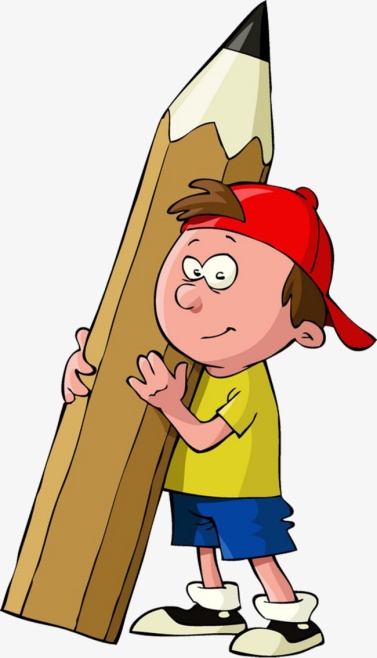 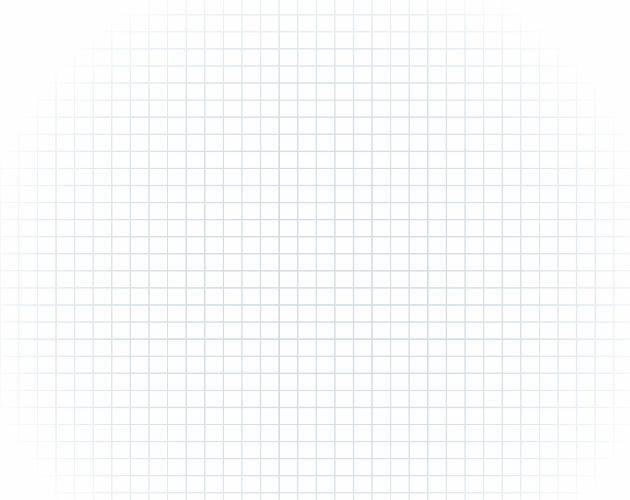 Правильная призма
В5
В4
В3
В1
В2
A5
A4
A1
A3
A2
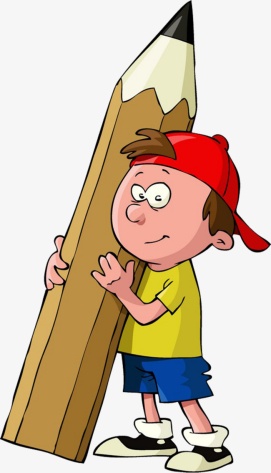 Прямая призма называется правильной, если её основания – правильные многоугольники  (равносторонний треугольник, квадрат, правильный 5-угольник  и т.д.)
У правильной призмы все боковые грани – равные прямоугольники.
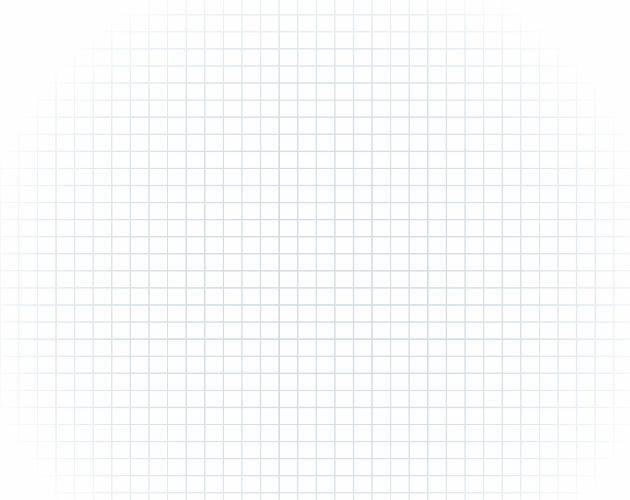 Теорема: Площадь боковой поверхности прямой призмы равна произведению периметра основания на высоту призмы.
Sбок=Pосн h
Дано: прямая n-угольная призма, a1 , а2 … аn – стороны основания, h - боковое ребро.
Доказать: Sбок=Pосн h
              Доказательство:
h
a3
a1
a2
Боковые грани прямой призмы – прямоугольники, у которых одна сторона является стороной основания призмы, а вторая сторона является высотой призмы.
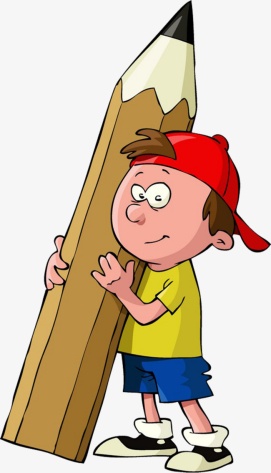 S1=a1h,  S2=a2h, …,  Sn= an h.
Sбок= S1 + S2 + … + Sn = a1h + a2h + anh = 
= (a1 +a2 +…an)h = Pоснh
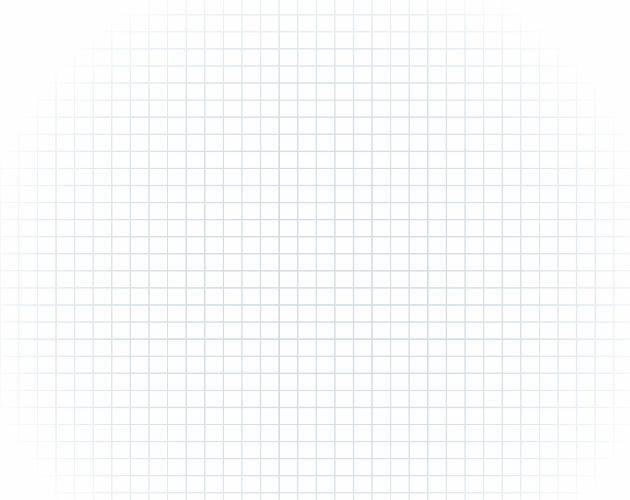 Полная поверхность призмы
Площадью полной поверхности призмы  называется сумма площадей всех граней призмы. Площадь полной поверхности может быть найдена по формуле:
Sполн= Sбок + 2Sосн
Sосн
Sбок
h
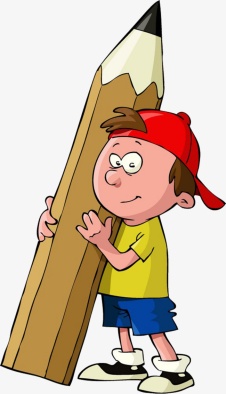 Sосн
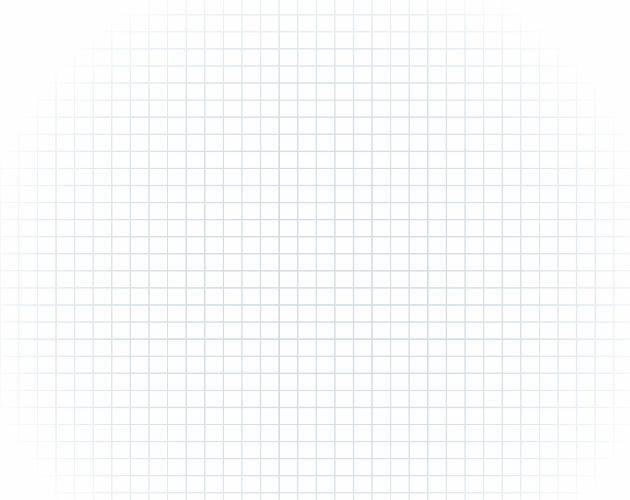 Некоторые сечения призмы
l
Перпендикулярное сечение – это сечение, проходящее перпендику-лярно боковым ребрам.
Диагональное сечение – это сечение проходящее через два боковых ребра, не принадлежащих одной грани.
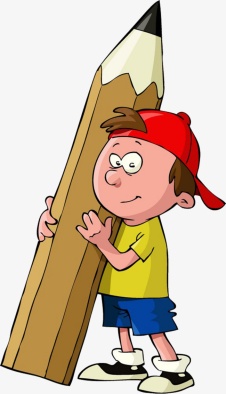